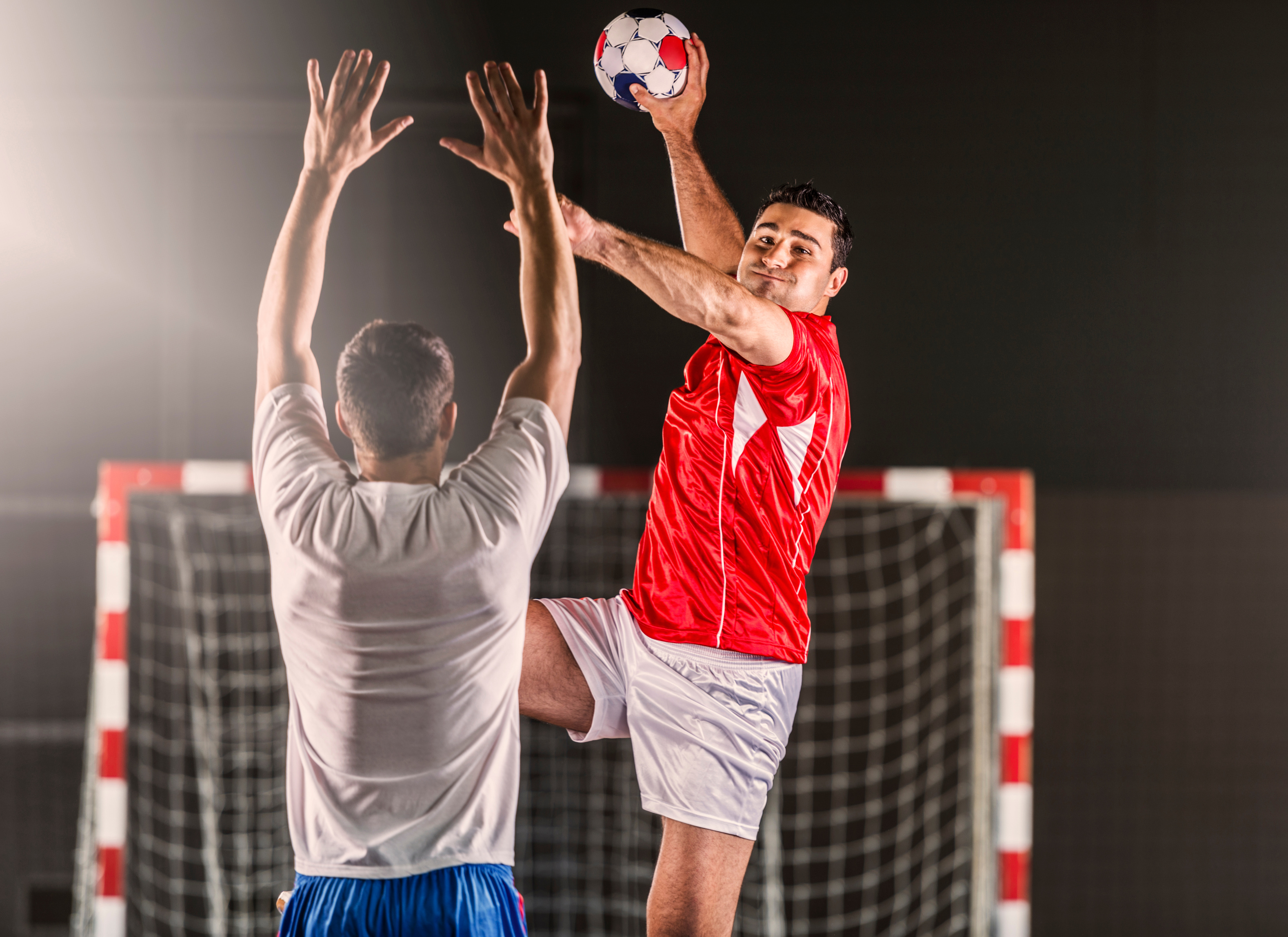 ورزش هندبال
نسخه دمو (پیش‌نمایش)
نام دانشجو / دانش‌آموز
شرکت در المپیک
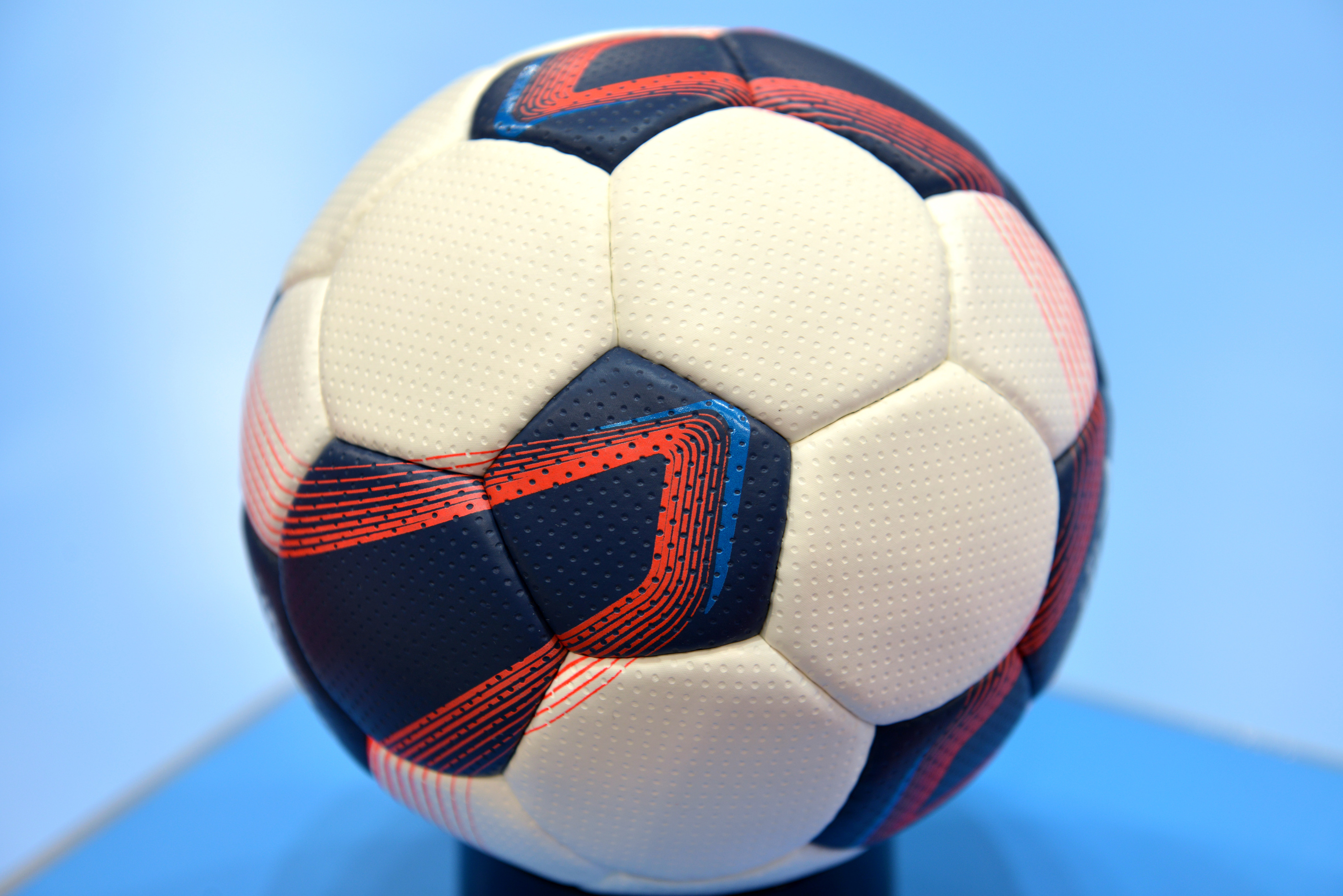 هندبال به عنوان یک ورزش المپیکی در سال ۱۹۳۶  به طور رسمی به برنامه المپیک افزوده شد.این اتفاق باعث جلب توجه بیشتر مردم به هندبال و افزایش شهرت آن شد.
جوایز بین‌المللی
برگزاری رقابت‌های جهانی و تشکیل لیگ‌ها و تورنمنت‌های بین‌المللی باعث جذب بازیکنان برتر از سراسر جهان شد.این رقابت‌ها نه تنها به افزایش سطح رقابتی هندبالکمک کردند؛ بلکه تبدیل به یک سبک زندگی برای طرفداران و علاقه‌مندان شد.
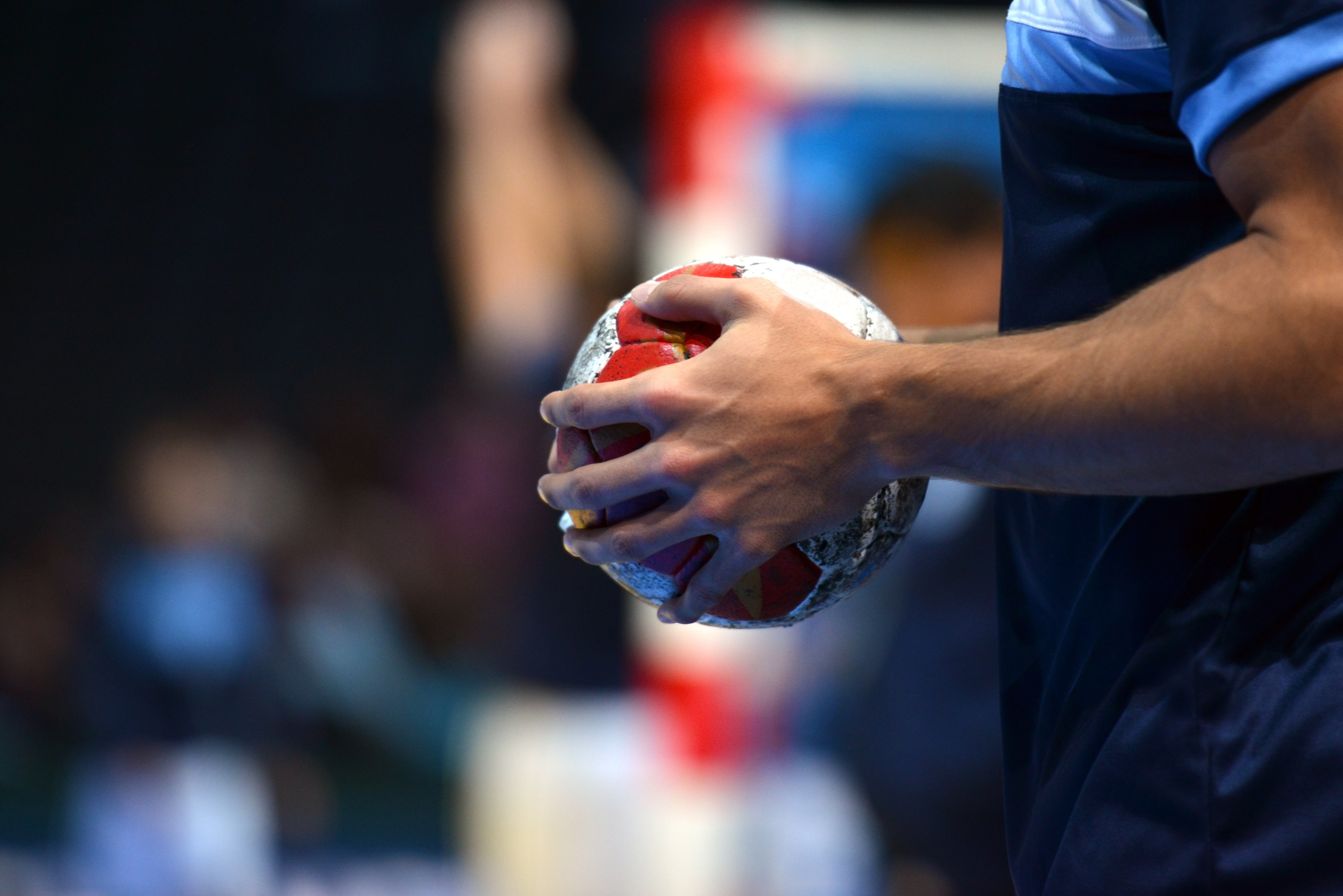 ابعاد زمین و تجهیزات مورد استفاده در هندبال
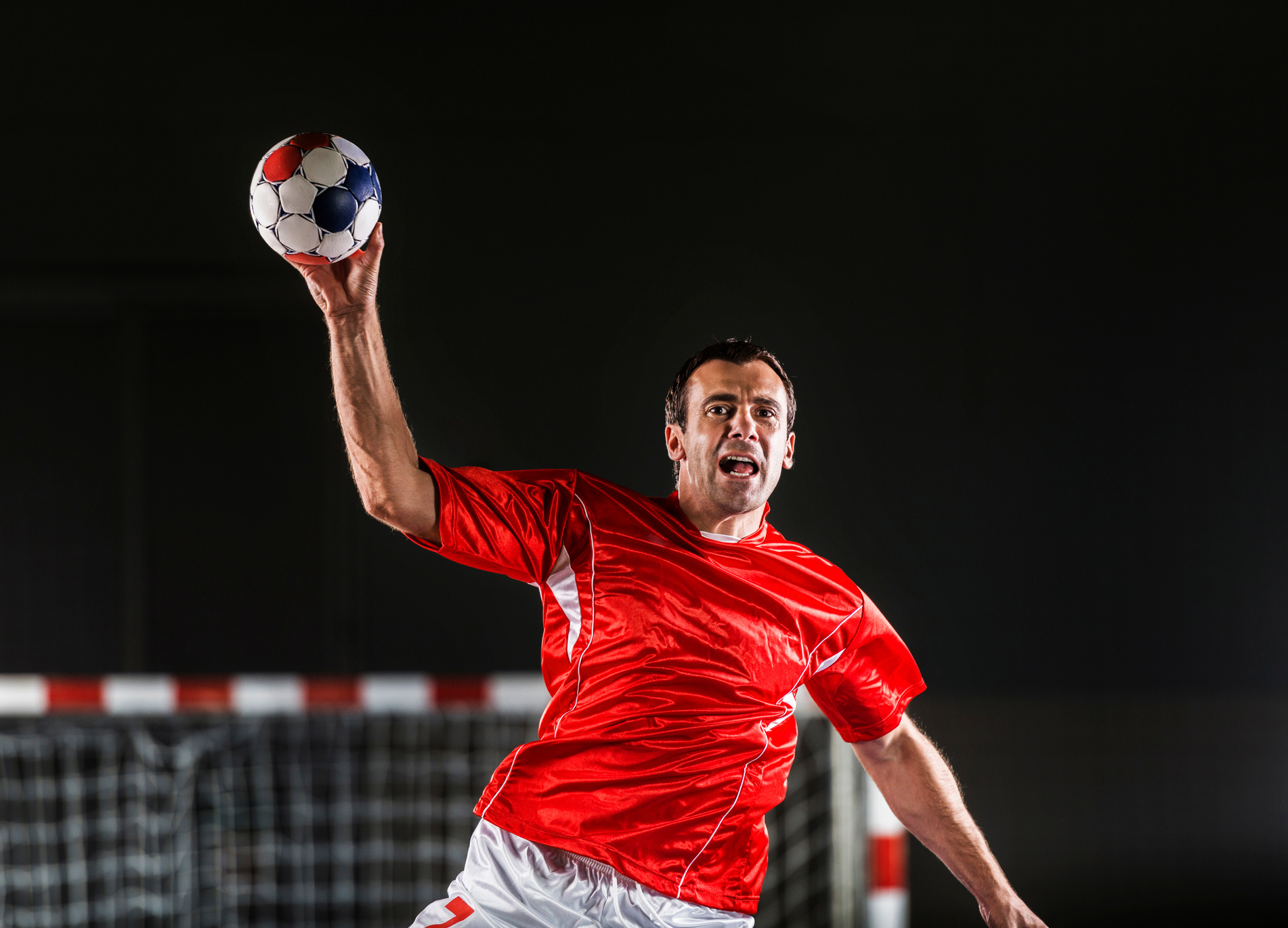 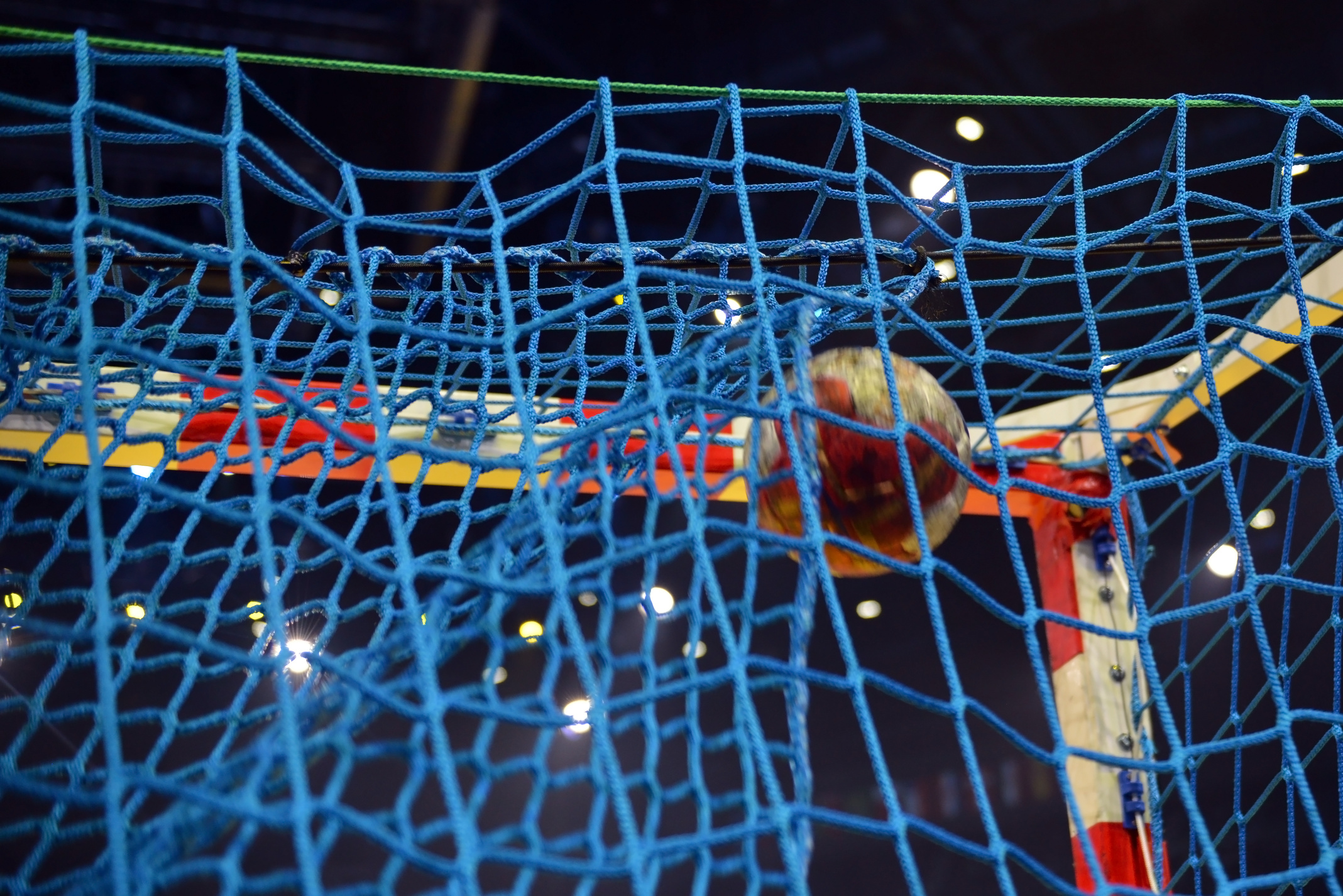 مهمترین موقعیت‌ها در هندبال
گلزن:
گلزن مسئول بسیاری از حرکات حمله‌ای تیم است.
او مسئولیت اسکور کردن گل‌ها را دارد و باید در تماس با دفاع حریف، حرفه‌ای و دقیق با توپ باشد.
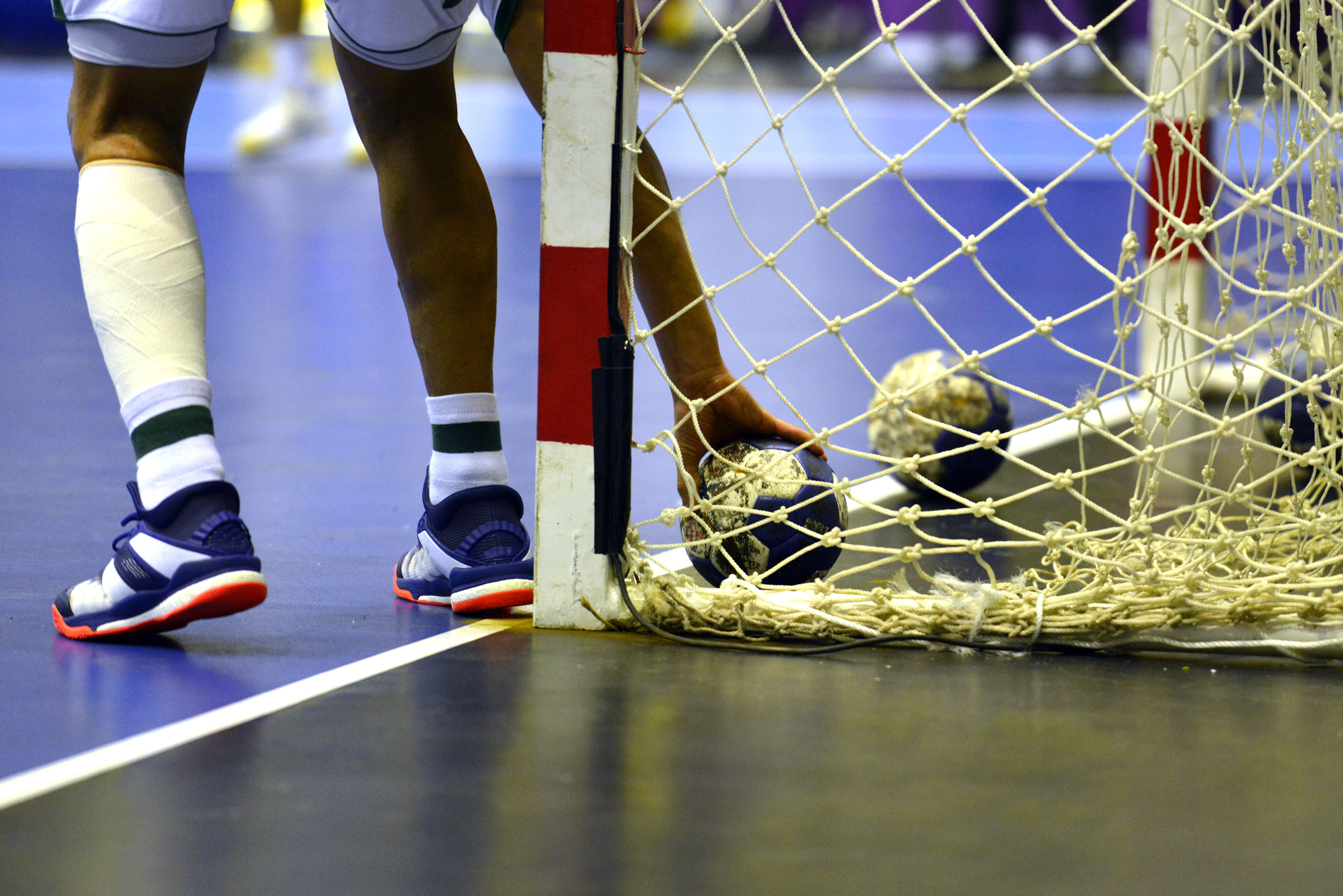 ارتقای سلامت
تحرک و فعالیت جسمانی: شرکت در تمرینات و مسابقات هندبال، به افراد این امکان را می‌دهد که فعالیت جسمانی خود را افزایش دهند و به حفظ سلامتی بدن بپردازند.

تقویت قلب و عروق: حرکات متنوع هندبال و شدت فعالیت در طول بازی، به تقویت سیستم قلب و عروق کمک می‌کند.

کنترل وزن: فعالیت‌های شدید هندبال به سوزاندن کالری‌ها کمک می‌کند و در مدیریت وزن بدن تأثیرگذار است.